Использование CRISPR-Cas9 для редактирования генома дрожжей
Агафонов М.О.
ФИЦ Биотехнологии РАН
agaphonov@inbi.ras.ru
1
Генетическая инженерия дрожжей
Дрожжи Saccharomyces cerevisiae – первый эукариотический организм, к которому были применены методы генетической инженерии.
Hinnen, A., J.B. Hicks, and G.R. Fink. 1978. Transformation of yeast. Proc. Natl. Acad. Sci. USA 75:1929-1933
Высококопийные плазмиды
Низкокопийные плазмиды
Интеграция однократным кроссинговером
Интеграция двойным кроссинговером
Marker
Gene X
Marker
Gene X
Marker
Gene X
Marker
Cen
ARS
2μ
Gene Y
Chromosome
Chromosome
Marker
Gene X
Marker
2
Бывают более сложные задачи
Если нужно не инактивировать ген, а заменить в нем участок.
Интеграция двойным кроссинговером
При этом ген может быть жизненно важным.
Marker
Интеграция маркера в геном может быть нежелательной.
Нужно сделать несколько последовательных модификаций генома, а маркеров не хватает.
Gene Y
Chromosome
Штамм полиплоидный.
Marker
Нужно модифицировать геном "неконвенционального" вида дрожжей с высоким уровнем негомологичной рекомбинации.
3
В таких задачах поможет CRISPR-Cas9
Адаптивная защитная система прокариот: 
CRISPR (clustered regularly interspaced short palindromic repeat) и гены cas
CRISPR-Cas9  широко используется для редактирования геномов эукариотических организмов.
Состоит из белка Cas9 и РНК-целеуказателя (gRNA), которые образуют комплекс, являющийся высокоспецифичной эндонуклеазой.
4
Как работает редактирование с помощью CRISPR-Cas9?
A    B     C     D     E     F    G
Хромосома
Негомологичное соединение концов
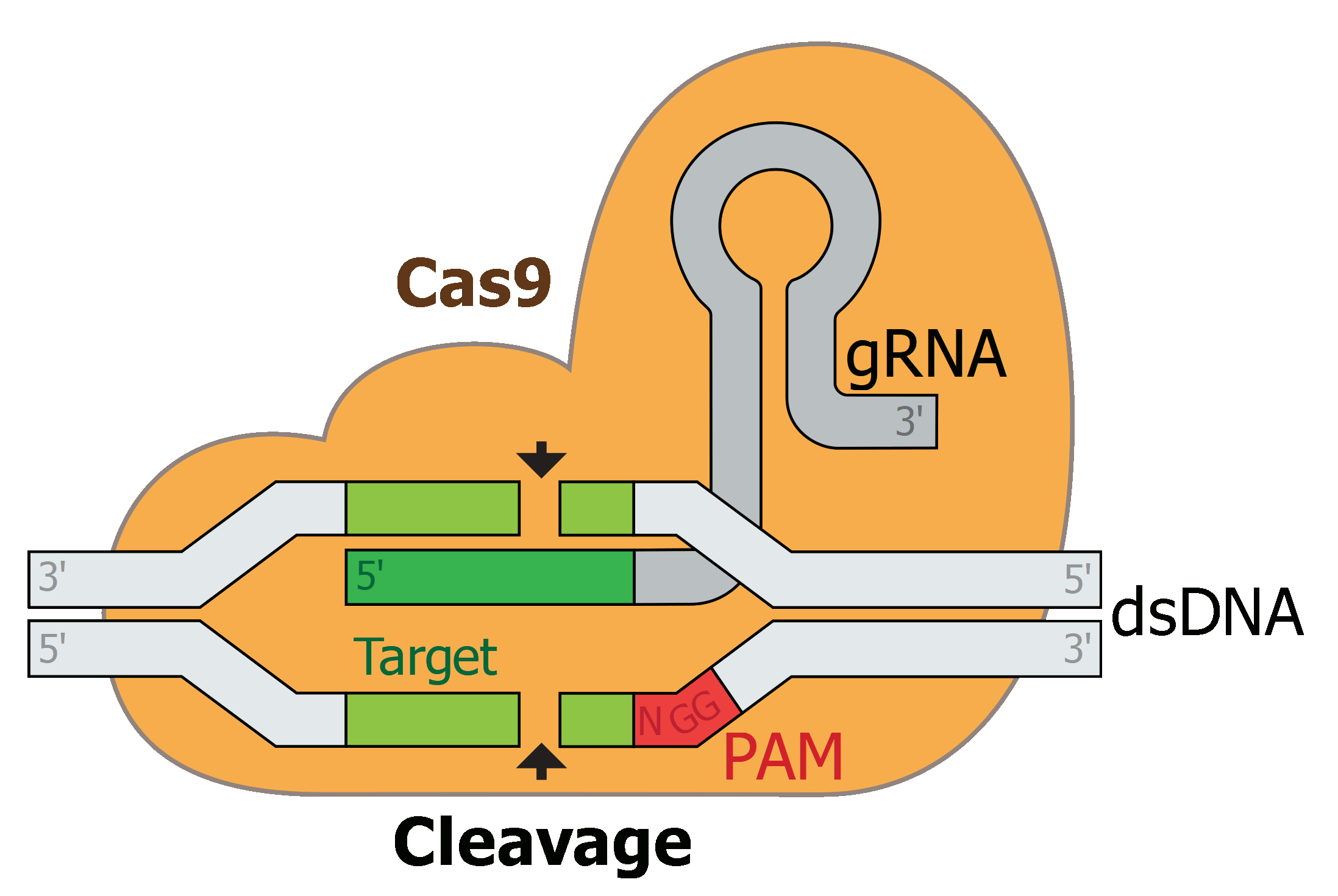 A    B     C     D
D     E     F    G
A    B     C     D
D     E     F    G
Гомологичная рекомбинация с донорным фрагментом
C    E
A    B     C     D
D     E     F    G
ДНК
A    B     C     E     F    G
C    X  Y  Z   E
Донорный фрагмент может нести дополнительные элементы
A    B     C     D
D     E     F    G
A    B     C   X  Y  Z    E     F    G
5
5
Как продуцировать компоненты CRISPR-Cas9?
Для редактирования генома эукариотического организма Cas9 должен быть снабжен сигналом ядерной локализации.
N
NLS
C
Cas9
Целеукзатель можно продуцировать в виде одной молекулы РНК с вариабельной частью размером 20 н.п., комплементарной целевому локусу
5' NNNNNNNNNNNNNNNNNNNNGUUUUAGAGCUAGAAAUAGCAAGUUAAAAUAAGGCUAGUCCGUUAUCAACUUUAAAAAGUGGCACCGAGUCGGUGCUUUU 3'
вариабельная часть
6
Какие промоторы для РНК-целеуказателя можно использовать в клетках эукариот ?
Удалить CAP и полиаденилирование можно с помощью рибозимов в составе РНК
Промоторы РНК полимеразы II
Преимущество: регулируемая экспрессия
Недостаток: CAP и полиаденилирование
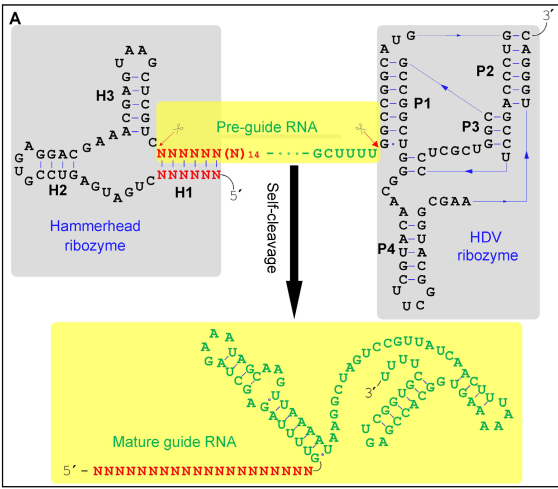 Промоторы РНК полимеразы III
Преимущество: нет CAP и полиаденилирования
7
Синтетические 
олигонуклеотиды
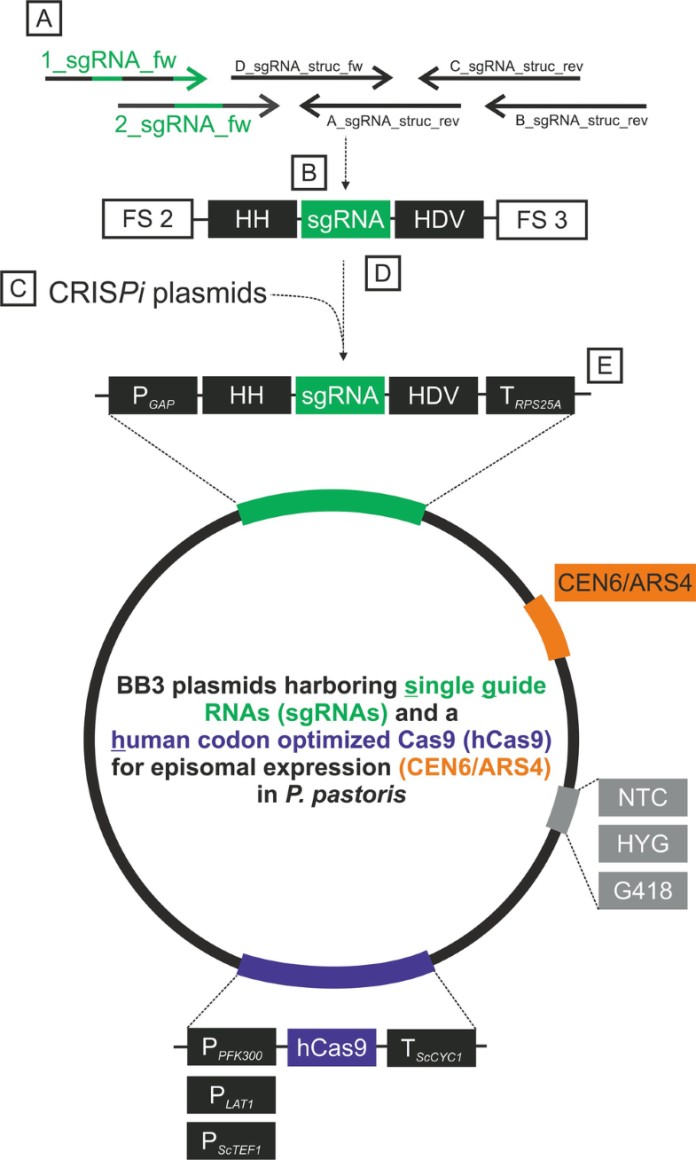 Пример конструирования гена gRNA для редактирования генома Pichia pastoris (Komagataella phaffii)
8
Получение РНК-целеуказателя с использованием гена тРНК
Quick and easy CRISPR engineering in Saccharomyces cerevisiae
By William Shaw
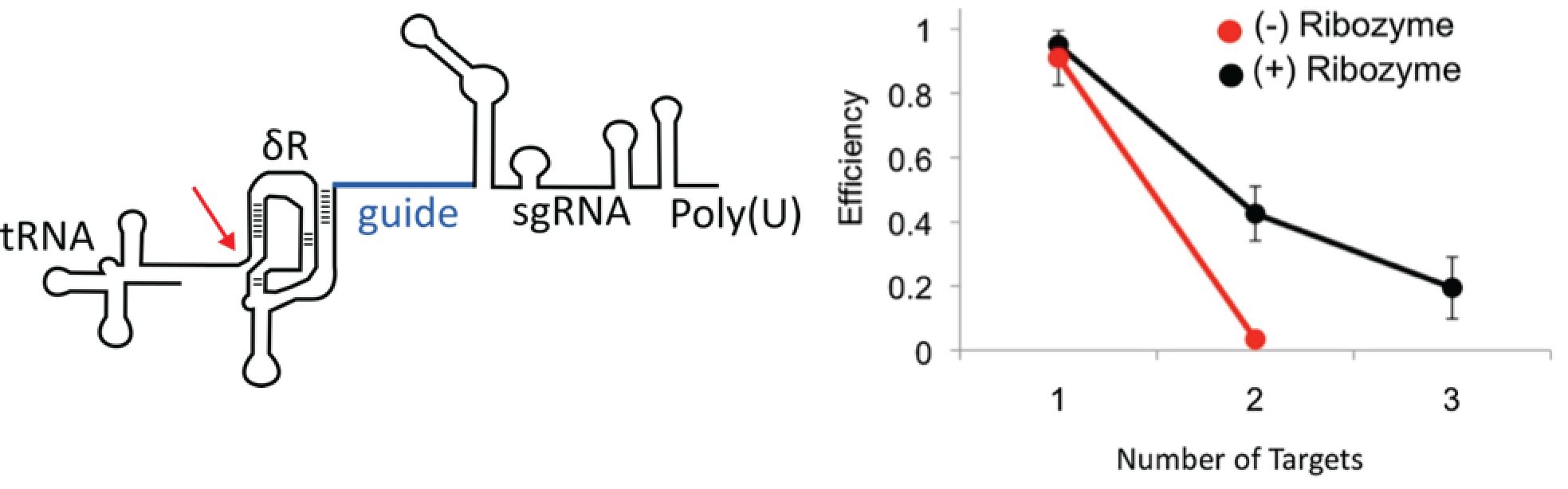 https://benchling.com/pub/ellis-crispr-tools
Вариабельная 
часть 20 о.
Selection of chromosomal DNA libraries using a multiplex CRISPR system. eLife, 2014, 3:e03703
https://doi.org/10.7554/eLife.03703
Рибозим
9
Ген РНК-целеуказателя может быть сконструирован на плазмиде отдельно от Cas9
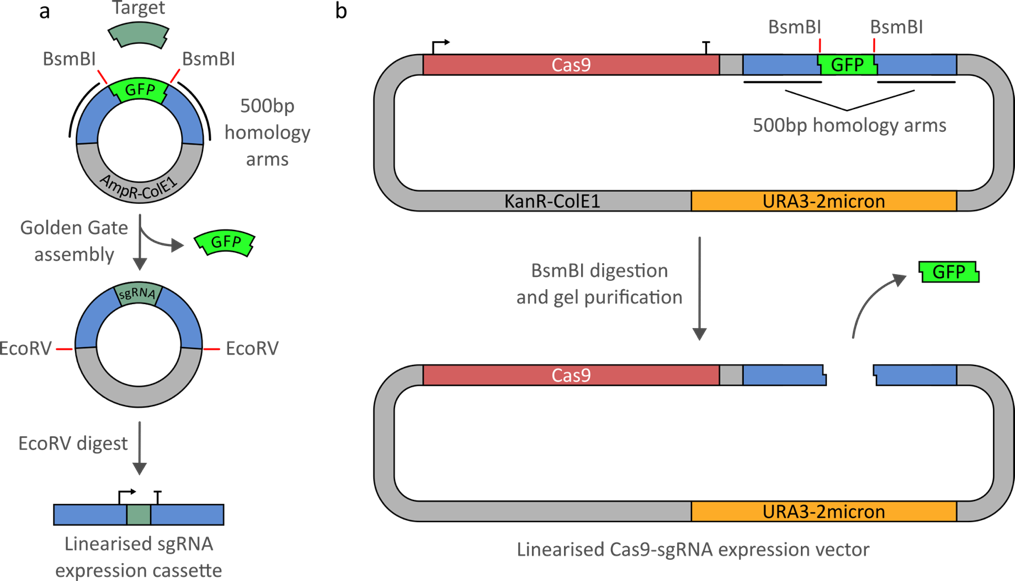 10
Ген РНК-целеуказателя может быть сконструирован на плазмиде отдельно от Cas9
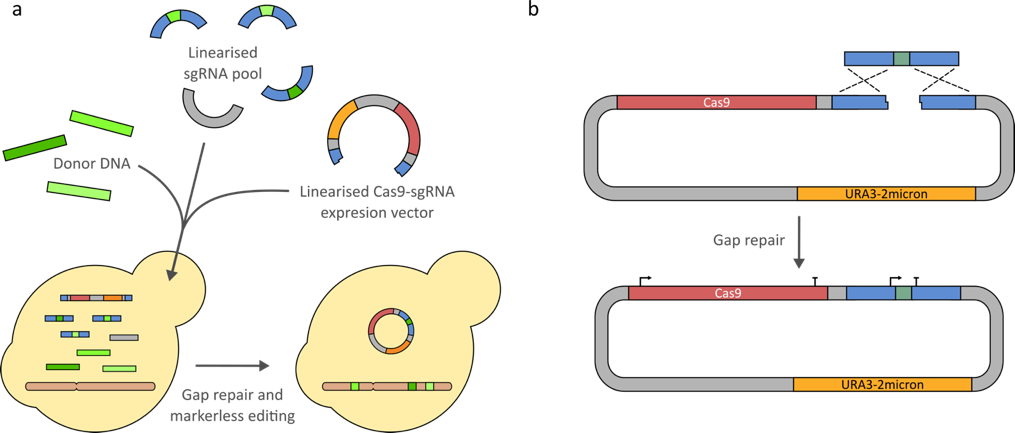 11
Применение этой системы для редактирования генома промышленного штамма S. cerevisiae
Цель – снизить содержание этилкарбамата в виноградном сусле
- Этилкарбамат (также называемый уретаном) -  это   сложный эфир карбаминовой кислоты с формулой CH3CH2OC(O)NH2 

- он естественным образом образуется в небольших количествах во многих видах ферментированных продуктов и напитков

- в 1943 году было обнаружено, что  этилкарбамат является канцерогеном, 

- в 1968 – показано, что вызывает различные доброкачественные и злокачественные опухоли у множества экспериментальных животных 

- в 2007  был реклассифицирован как канцероген группы 2А
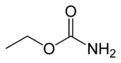 12
Образование этилкарбамата в виноградном сусле
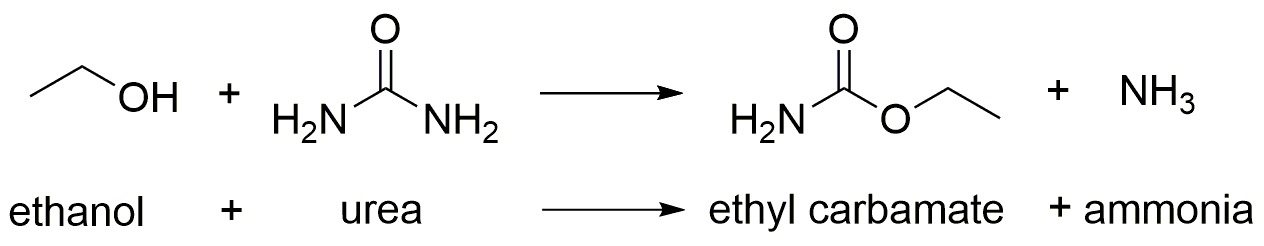 В ходе брожения дрожжевые клетки могут секретировать мочевину, из которой при взаимодействии с этанолом образуется этилкарбамат.

На образование этилкарбамата влияют присутствие синильной кислоты, ионов меди, нагревание и освещение.
В США норма содержания ЭК в вине не выше 15 ppb
в более крепких алкогольных напитках – не выше 125 ppb
13
Пути образования мочевины  в клетках дрожжей
CO2 + NH3
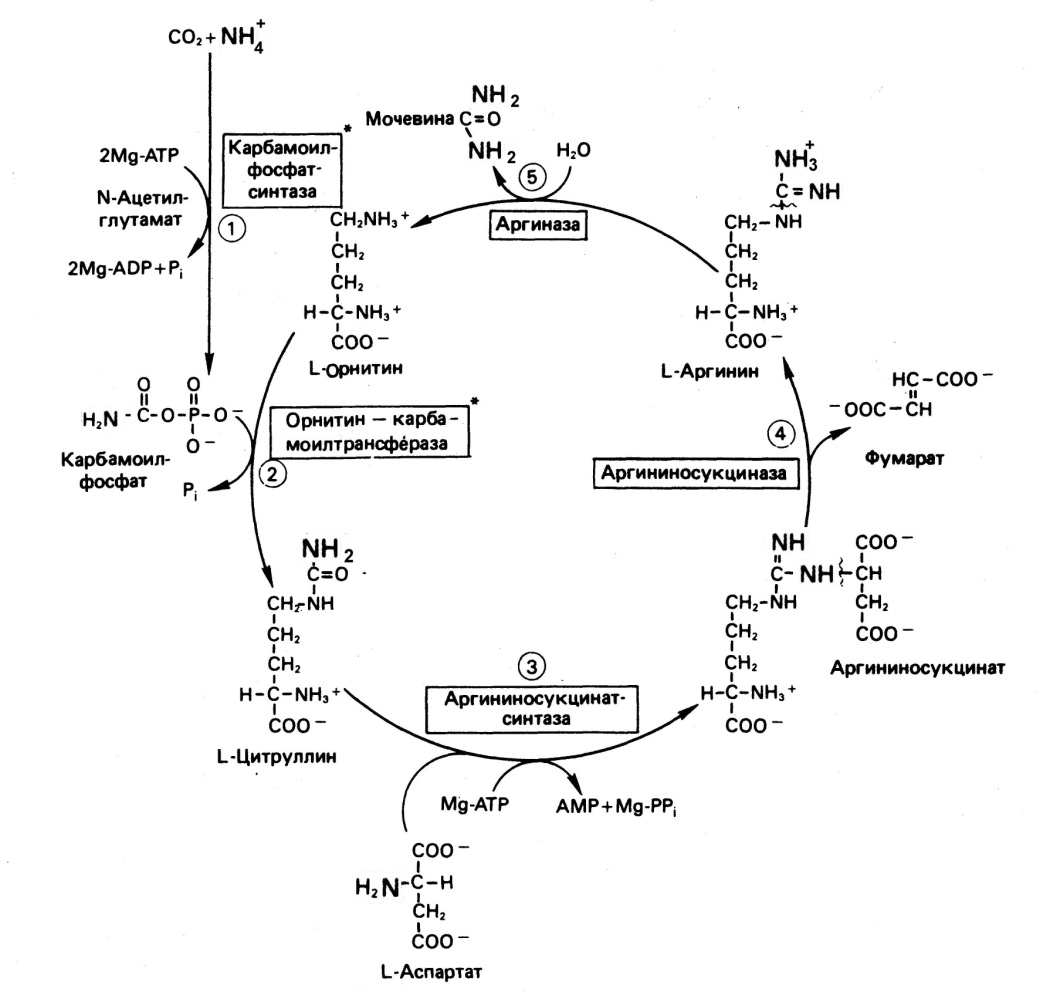 Dur12
Can1

Alp1

Gap1
Car1
L-Аргинин
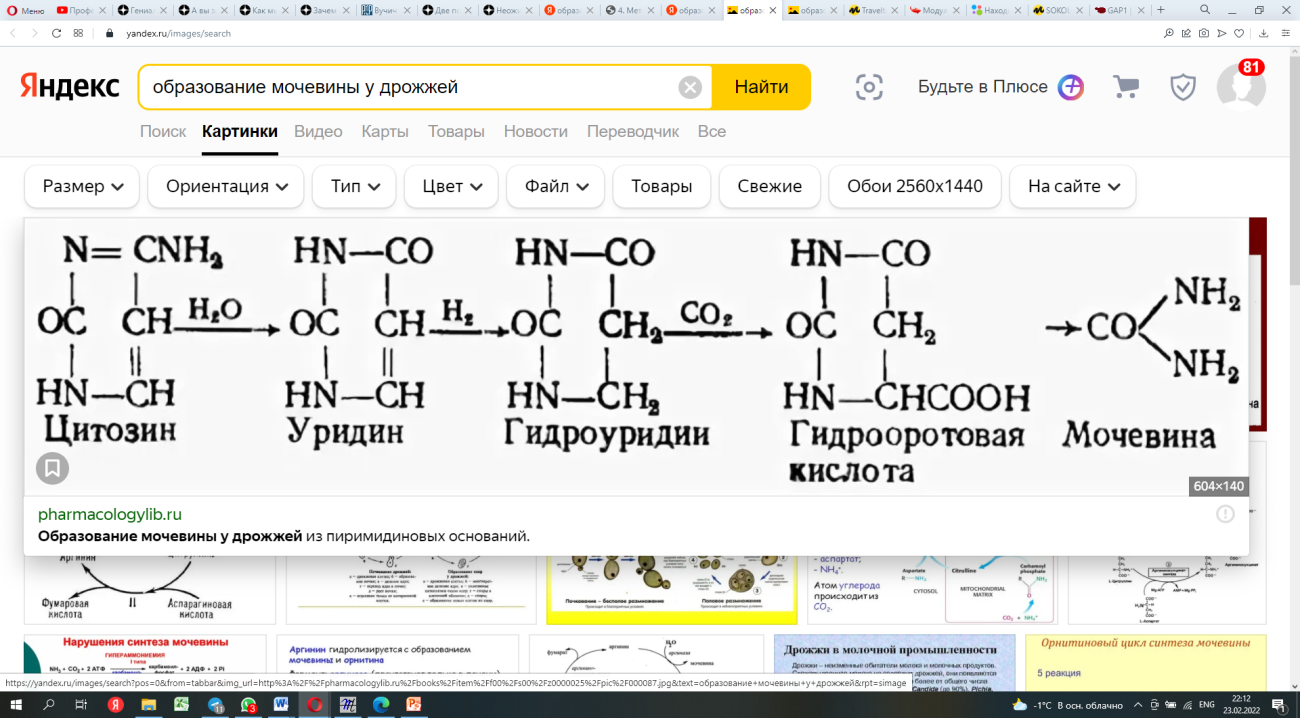 14
9
Стратегия инактивации гена CAR1
Cas9
CAR1
WT
a
b
a
b
a
b
car1-Δ
a
b
15
Анализ полученных клонов методом ПЦР
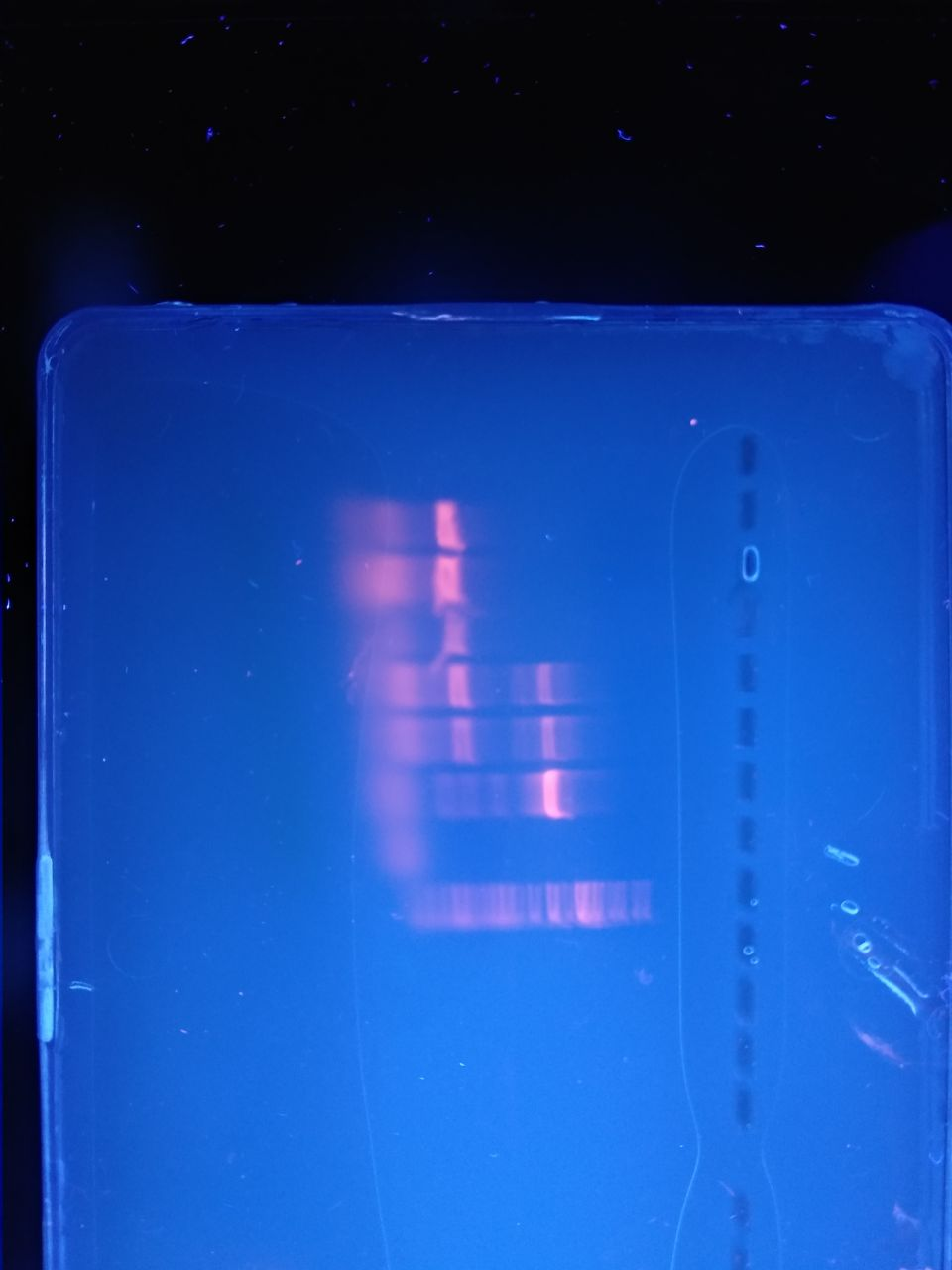 WT
car1-Δ
16
Можно ли использовать эту же систему для дрожжей Ogataea polymorpha?
Проблемы: 
1. Репарация разрыва в плазмиде будет происходить в основном не за счет гомологичной рекомбинации, а за счет негомологичного соединения концов.
2. Промоторы S. cerevisiae плохо работают в O. polymorpha, а кодоновый состав гена Cas9  не оптимален для O. polymorpha. 
3. Селективный маркер и дрожжевой репликатор не подходит для O. polymorpha
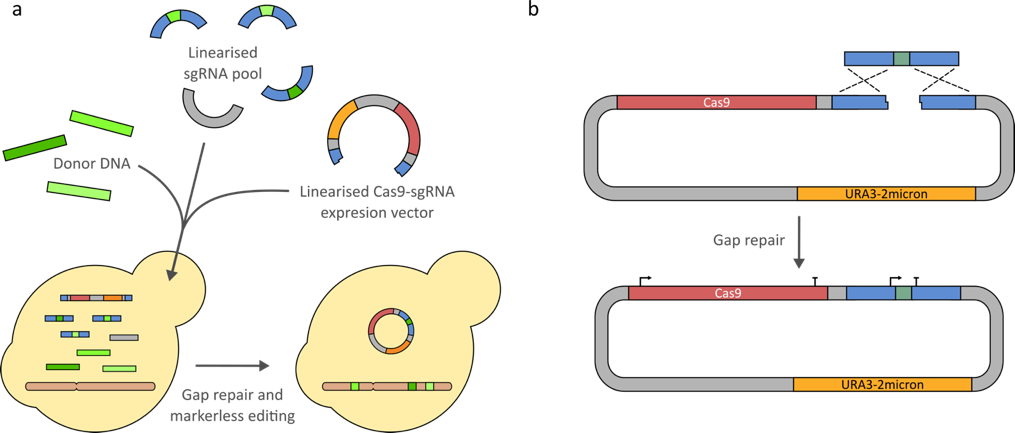 17
Система также из двух плазмид
PvuI
SalI
PLAT1(Pp)-Cas9(Hs)-NLS(SV40)
Плазмида с геном Cas9
Режем по PvuI
LEU2
ori
2μ
G418-kanR
HARS6
PvuI
NruI
PvuI
SalI
PLAT1-Cas9 5'-fr.
2μ
HARS6
Плазмида с gRNA
Режем по SalI NruI
tRNA
ori
G418-kanR
gRNAsc
NruI
PvuI
18
За счет рекомбинации in vivo собирается автономная плазмида с целым маркером
Cas9
G418
Cas9
2μ
HARS6
tRNA
ori
G418
gRNAsc
Cas9
tRNA
ori
2μ
G418
gRNAsc
HARS6
19
Инактивация гена MET8 при помощи  CRISPR-Cas9
При нарушении гена MET8 в клетках метилотрофных дрожжей происходит накопление флуоресцирующих порфиринов, что можно наблюдать по красной флуоресценции, возбуждаемой светом с длиной волны около 400 нм.
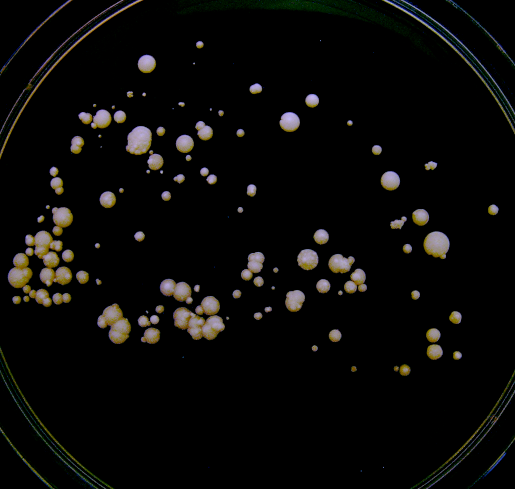 WT
G418 60 μg/ml
met8-Δ
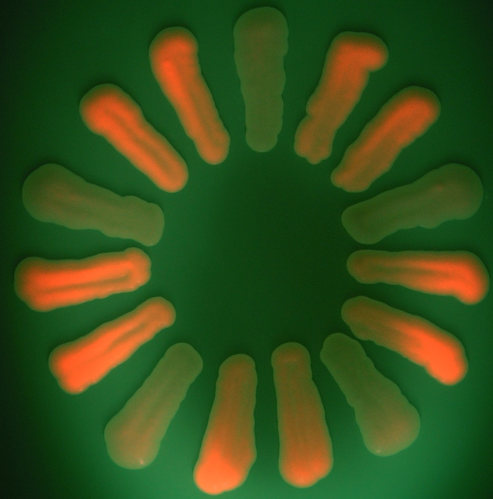 met8-Δ
Трансформанты Ogataea polymorpha, полученные при помощи векторов для индуцируемой CRISPR инактивации гена MET8
WT
WT
Флуоресценция порфирина у мутантов met8-Δ Komagataella phaffii
20
met8-Δ
met8-Δ
WT
WT
met8-Δ
Инактивация гена ADE2 Ogataea haglerorum
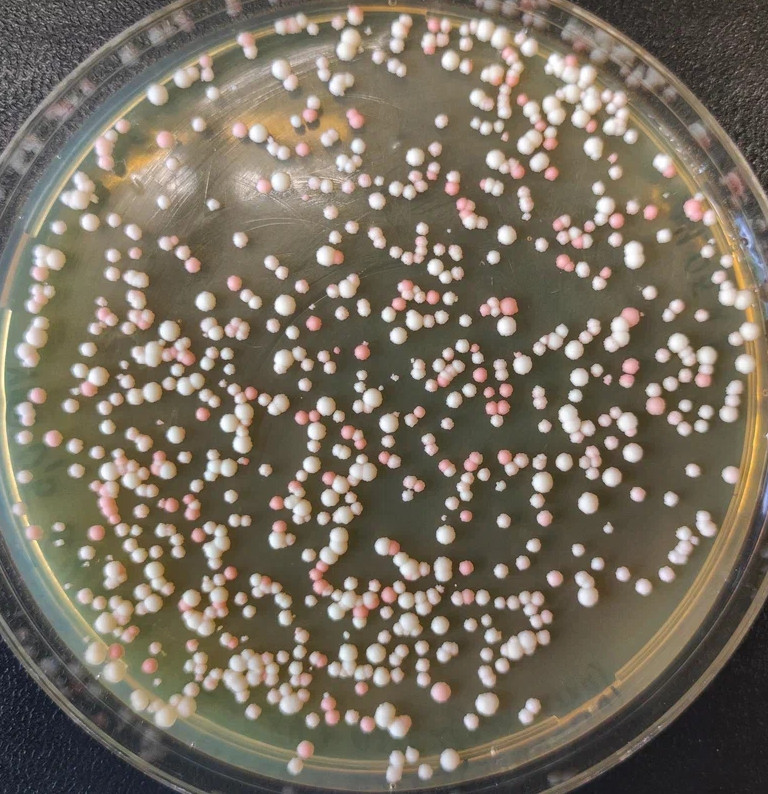 При нарушении гена ADE2 в клетках дрожжей накапливается красный пигмент.
Трансформанты Ogataea haglerorum, полученные при помощи векторов для индуцируемой CRISPR инактивации гена ADE2
21
Мутации в гене ADE2 Ogataea haglerorum, индуцированные CRISPR-Cas9
5'-AATGGTCTCTGGAGACGGATAGATC CGGACGGACGTTT-3'
WT
3'-TTACCAGAGACCTCTGCCTATCTAGG CCTGCCTGCAAA-5'
5'-AATGGTCTCTGGAGACGGATAGATC-GGACGGACGTTT-3'
1 bp deletion
3'-TTACCAGAGACCTCTGCCTATCTAG-CCTGCCTGCAAA-5'
5'-AATGGTCTCTGGAGACGGATAGATCCCGGACGGACGTTT-3'
1 bp insertion
3'-TTACCAGAGACCTCTGCCTATCTAGGGCCTGCCTGCAAA-5'
22
Заключение
CRISPR-Cas9 – эффективный инструмент для редактирования генома дрожжей.  

Его эффективность в конкретных случаях может быть неодинаковой.

Данных о сравнении разных подходов при использовании CRISPR-Cas9 для дрожжей недостаточно. Есть большое поле для исследований.
23
Спасибо за внимание!
24